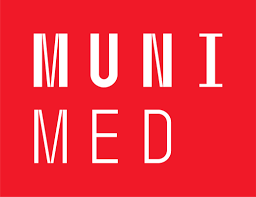 Chirurgická propedeutika – Onkochirurgie, transplantace
Klinika úrazové chirurgie FN Brno
Nádorová onemocnění
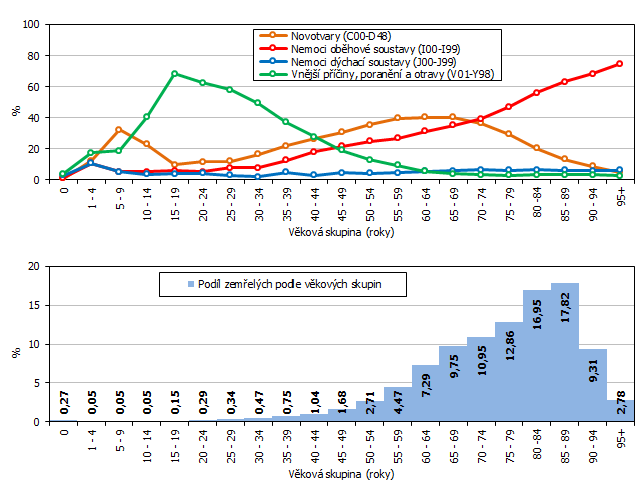 Nádor – neregulované buněčné                                                                                                          bujení 

Morbidita, mortalita
Kardiovaskulární o.                                           51 %
Nádorová o.                                                       26 %
Infekční o.                                                          6,8 %
Zevní příčiny ( úrazy, otravy, sebevraždy)     5,9 %
Respirační o.                                                      5,6 %
Gastrointestinální o.                                         4,5 %
Nádorová epidemiologie
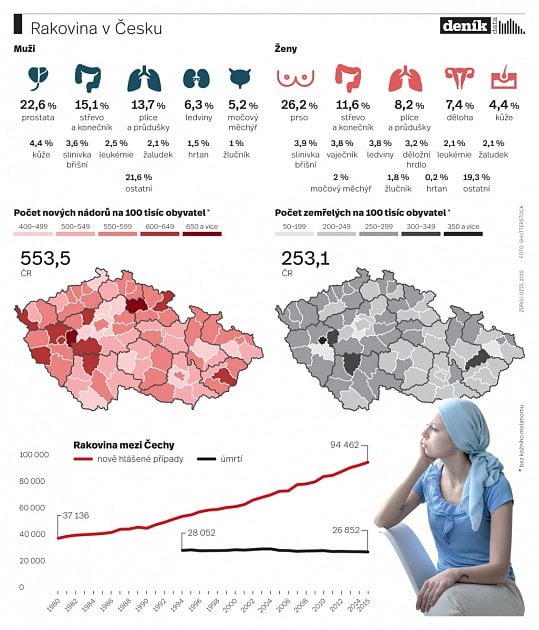 Incidence  - nově vzniklé Tu /100000 *
Prevalence-suma všech daných Tu za období
Mortalita  
Letalita  - počet zemřelých z počtu nem. Tu   

Karcinom ledviny, kolorekta, plic, pankreatu
Muži – prostata, kolorektum, plíce
Ženy – prso, kolorektum, plíce

Incidence cca 510      mortalita 260   v ČR
Národní onkologický registr
Povinné hlášení zhoubných novotvarů
Od 1976
Uchovávání, zpracování dat


Incidence
Prevalence
Mortalita /Přežívání (5let)
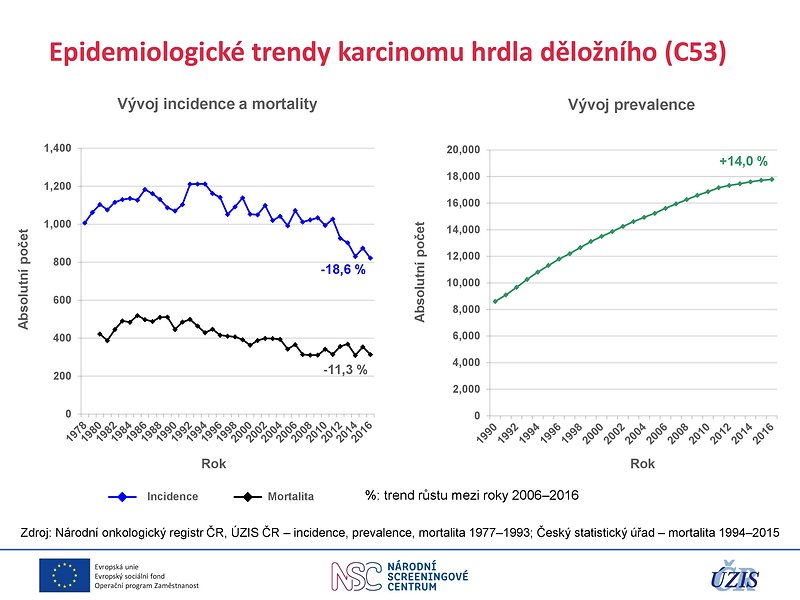 Kancerogeneze
Nádorová transformace bb. – postižení DNA/genu
Proces kancerogeneze k malignímu tumoru                                                                                          (minimálně 4-6 signifikantních mutací                                                 protonkogenu/tumor supressor. genu)

Kancerogeny : fyzikální, chemické, biologické

Kancerogeneze -> prekancerózy –> manifestní                                                                      nádorové onemocnění
Sporadický výskyt  x  hereditární výskyt
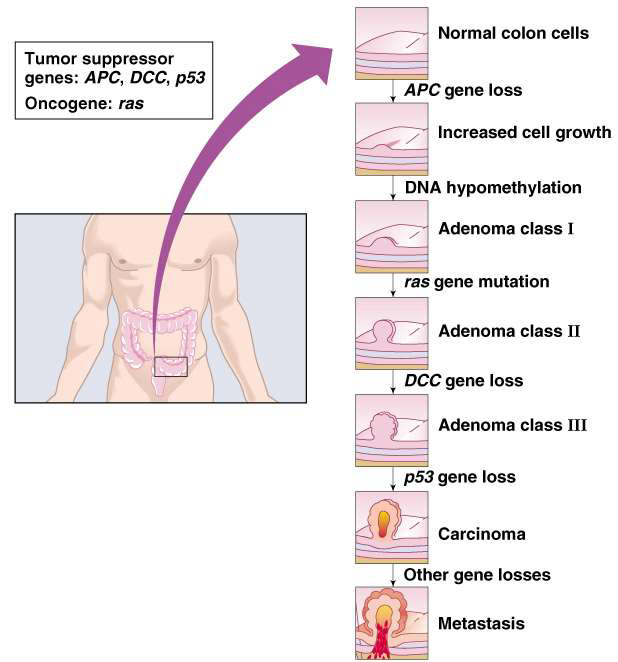 Dysplazie - Prekancerozy
Morfologická změna buněk, resp. pravidelné struktury tkáně, vetší proliferační aktivita – reverzibilní změny
nadměrná stimulace  (chron. zánět, iritace, infekce)/ kancerogeny  – fyziol.,/patologická adaptace tkáně: Hypertrofie, Atrofie, Hyperplazie, Metaplazie, Dysplazie
vyšší riziko maligního zvratu



Low, medium, high grade dysplazie, Cis
Časná detekce
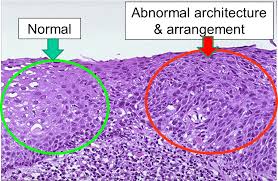 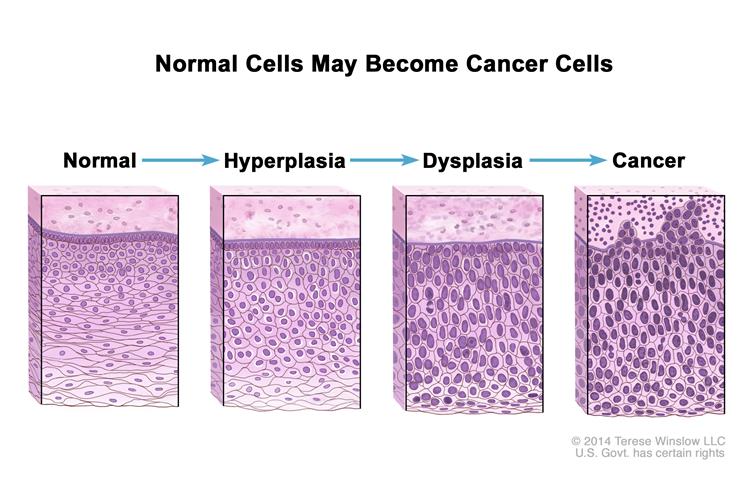 Histogenetický původ
Solidní nádory – pevná ložiska nádorových bb. a podpůrné tkáně
Hematologické nádory („tekuté“) – netvoří pevná ložiska, kolují v krvi nebo infiltrují kostní dřeň, LU a jiné tkáně

   Typing – histologické rozpoznání orig. tkáně 
Mesenchymální
Epiteliální
Neuroektodermální – glie, ependym, periferní nervy, melanocyty
Germinální – zárodeční bb. varle, ovarium (teratom, seminom, emryonální karcinom)
Hematopoetické nádory – MDS, lymfomy, leukemie
Nárory z trofoblastu – choriokarcinom
Mesoteliom
Biologická povaha tumoru
Benigní 
Pomalý růst, jasně ohraničené, vazivové pouzdro
Volně pohyblivé
Histologicky podobné okolní zdravé tkáni, diferencované
Nemetastazují, ale možný expanzivní růst

Nádory hraniční malignity (border line)
Na rozhraní benignity/ malignity, lokálně destruktivní, recidivující, nemetastazují
Biologická povaha tumoru
Maligní
Rychlý růst, bez vazivového opouzdření, nejasné ohraničení od okolní tkáně, nepohyblivé od spodiny, dediferencované bb.
Invazivní růst do okolí – vzdálené metastázy
Celkové příznaky

Generalizace maligního onemocnění                                                            – metastázy postihující > 2 org. systémy

Benigní – přípona  -om (adenom, fibrom) 
Maligní  -   adenokarcinom, fibrosarkom, neuroblastom
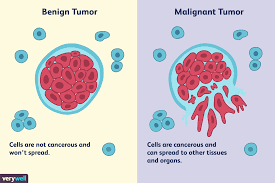 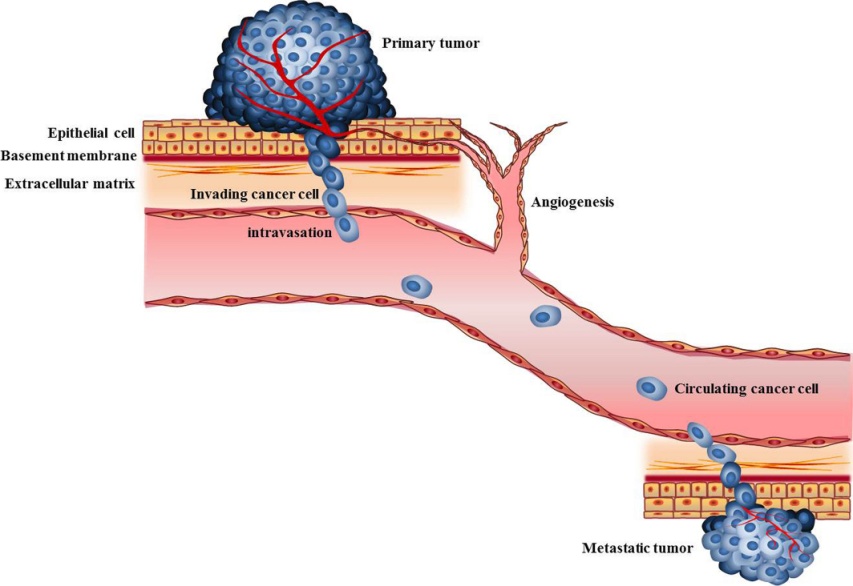 Šíření nádorových buněk
Na základě biologických vlastností

Direktní lokální š. - invaze do okolní tkáně s její destrukcí,  infiltrace 
                                     promísení s parenchymovými bb, bez destrukce
                                   - šíření  perineurální, perivaskulární, podél fascií
Lymfogenní š. –    epitelové n. - lymfatické cévy, uzliny - nádorová   
                                    lymfadenopatie, sekundárně šíření do krve
Hematogenní š. – mezenchymové, pozdní epiteliální n. - invaze do 
                                   krevních kapilár, zakládání vzdálených metastáz
Porogenní/implantační – v dutých orgánech – pleura, peritoneum, moč cesty
Grading, Staging  - TNM
Zhodnocení míry nádorového onemocnění, (anatomický rozsah)

Univerzální prostředek poznání a dorozumívání 
Prognóza pacienta
Léčebné guidelines
Hodnocení léčby
Grading
Na základě histopatologického vyšetření nádoru
Patologické zhodnocení mikroskopických abnormalit -  stupeň dediferenciace


Grade 1-4

Udává míru agresivity nádorového onemocnění
spec. histopatologické došetření – přítomnost receptorů, proteinů  (rating)
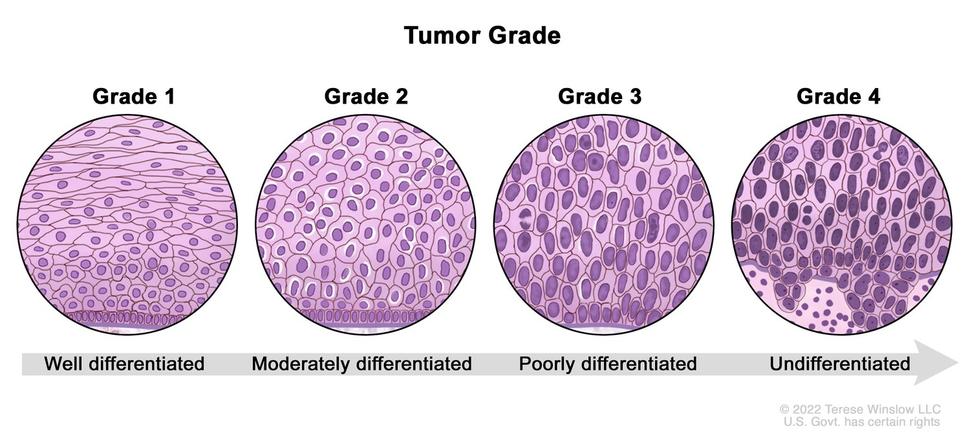 Staging
Míra anatomického postižení organismu nádorovým procesem
TNM klasifikace (c,y,pTNM)

c-klinický -  klinické fyzikální vyšetření                                                                   
                        a  zobrazovací metody
y- poterapeutické klinické hodnocení
p-patologický – vyšetření resekátu/                                                                
                                pitva
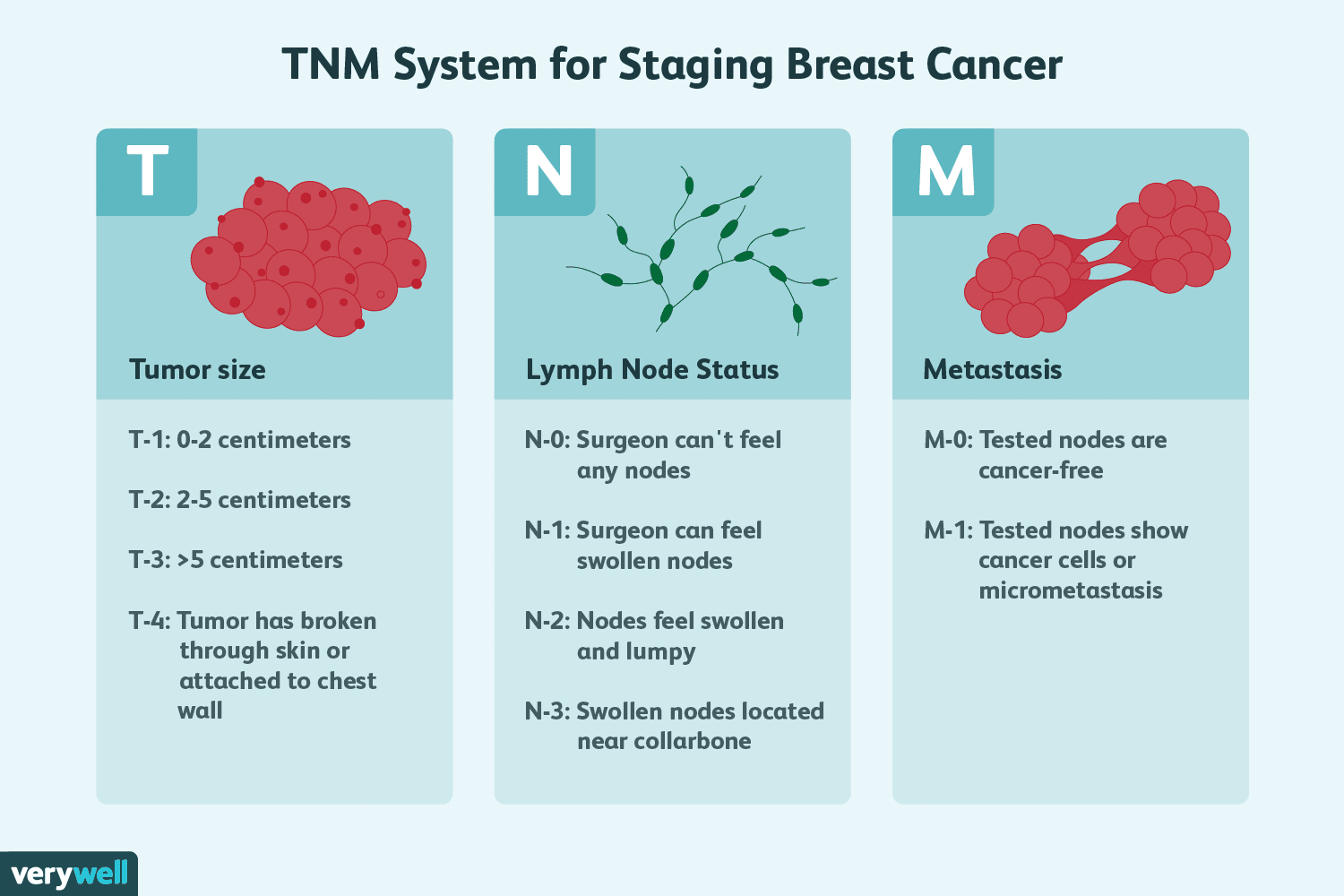 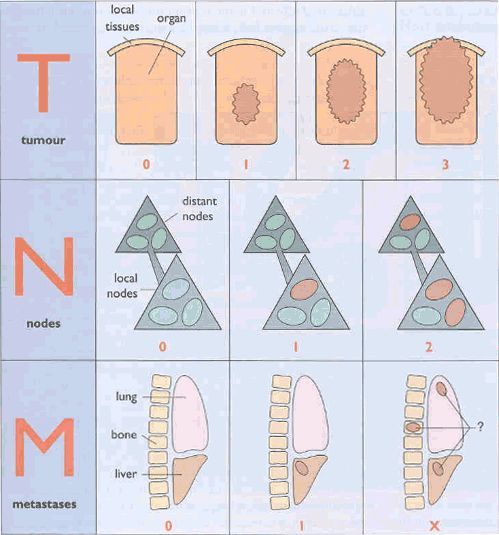 Staging - TNM klasifikace
Tumor – T  0,is, 1,2,3,4,X

Node – N 0,1,2,3,X

Meta – M 0,1,X


Dukes - krca
FIGO – ca cerviks
Clark-Breslow - melanom
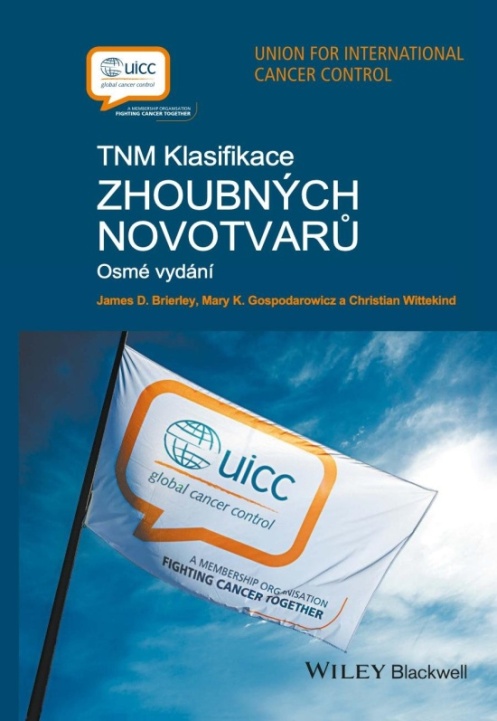 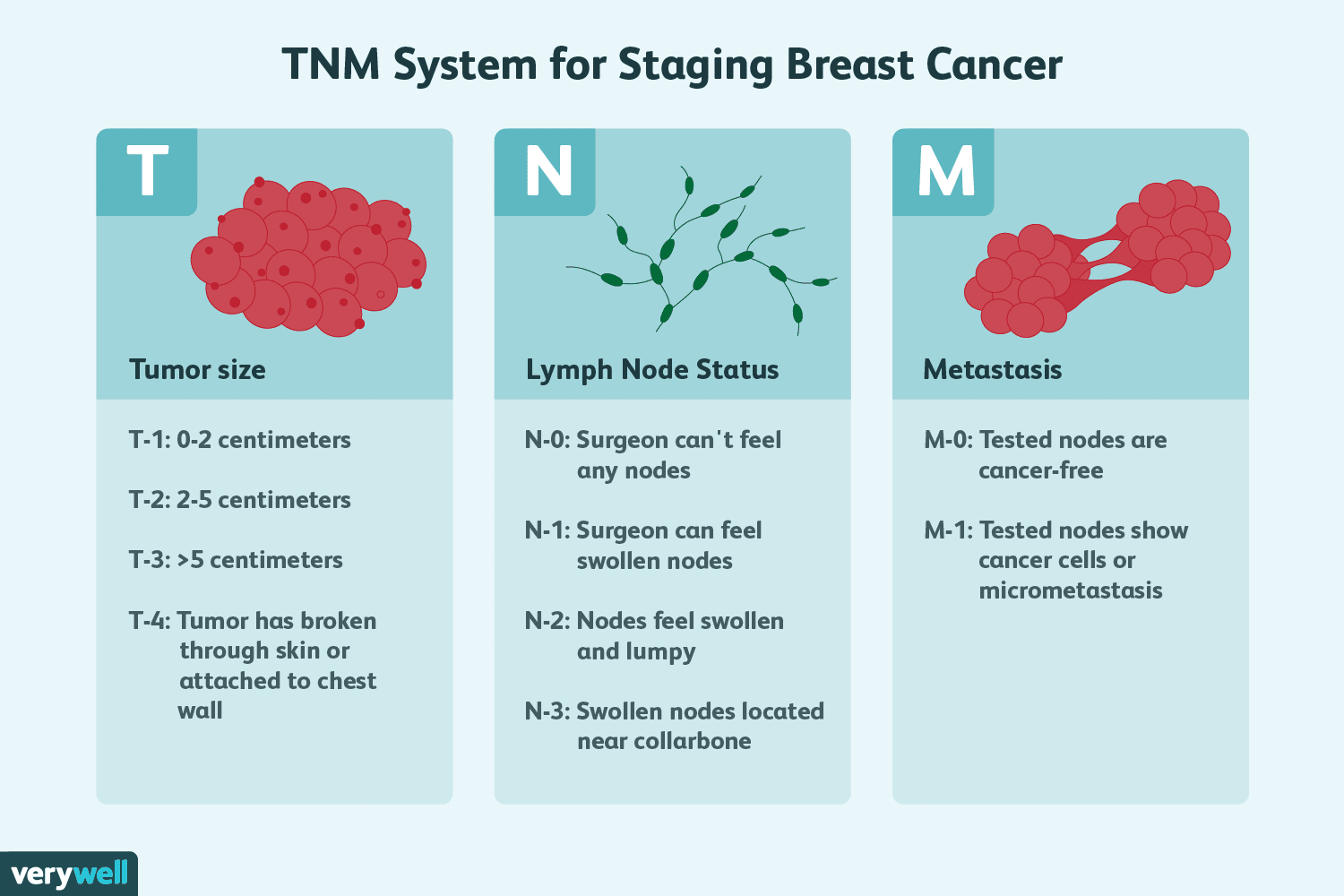 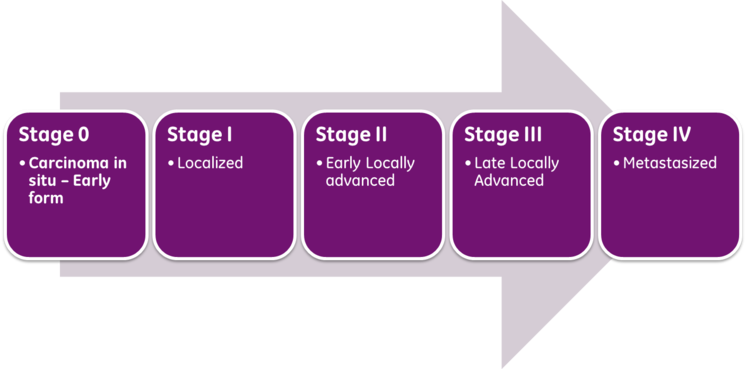 Stádia nádorové nemoci
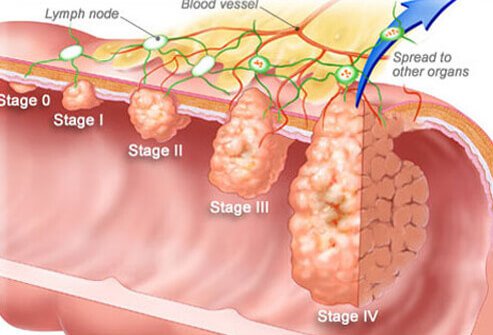 Klinická stádia nádorového onemocnění 
   – rozdílné prognóza  a terapeutický cíl

St.0 – carcinoma in situ; bez metastáz
St.1 – malý, invazivní karcinom; bez metastáz
St.2 – větší invazivní karcinom; může být nevelké postižení uzlin
St.3 – rozsáhlý invazivní karcinom; rozsáhlé postižení uzlin
St.4 – vzdálené metastázy při jakémkoli rozsahu primárního nádoru, generalizace – meta postihují > 2 org. systémy
Nádorové onemocnění
Místní efekt – mass efekt ( obstrukce, ruptura tumoru, nekróza tumoru), hormonální aktivita,  ulcerace, infekce, chron. krvácení,  cévní aroze, porucha funkce orgánu

Systémový efekt – kachexie, anemie, paraneoplasie (neuropatie, hyperkalcemie, SIADH, Cushing)
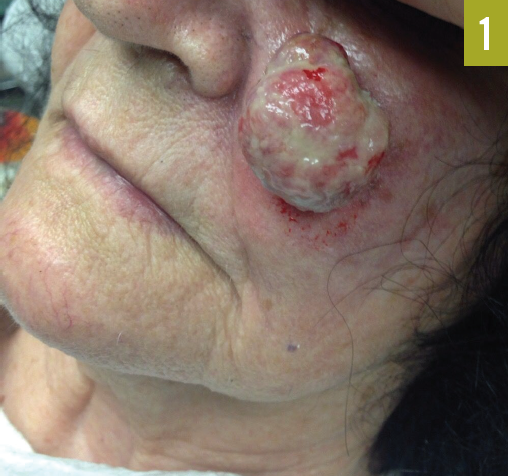 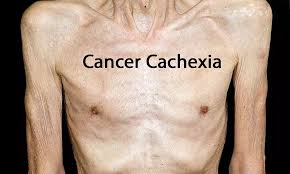 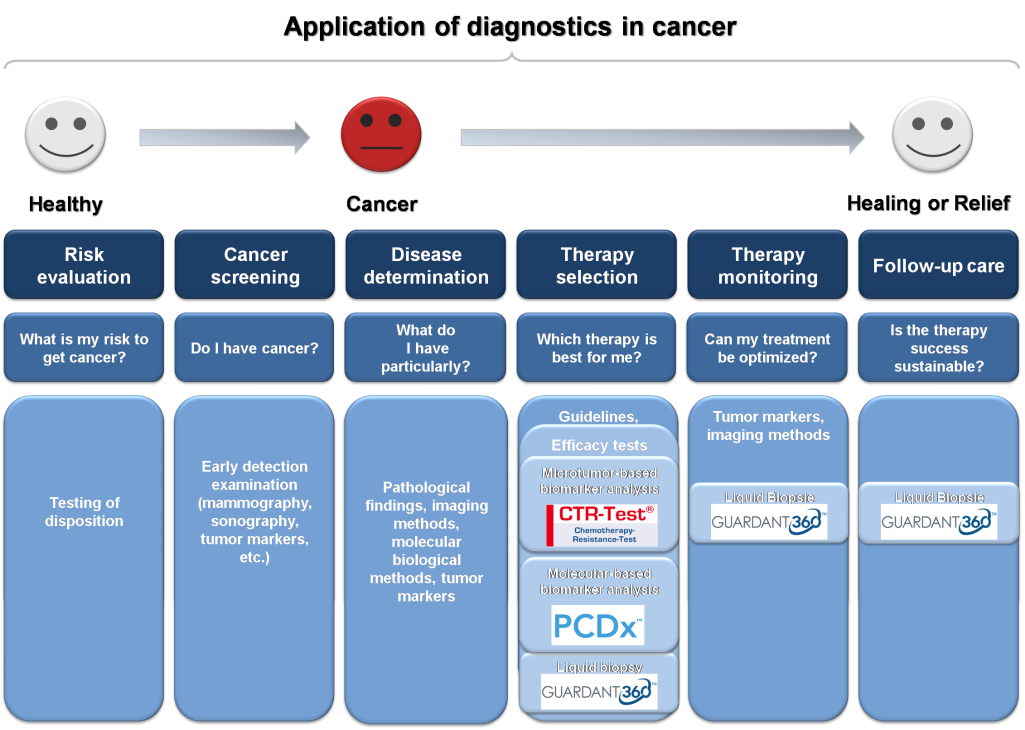 Nádorové onemocnění - Diagnostika
Symptomatologie pokročilého onemocnění
Náhodný záchyt
Preventivní a screeningové vyš.

Rozbor anamnézy ( rodinná zátěž, pracovní. zařazení - expozice, abusus)
Rozbor obtíží - red flags
Klinické + Paraklinická vyšetření

Definitivní potvrzení nádorového onemocnění -  histologickým vyšetřením vzorku tkáně
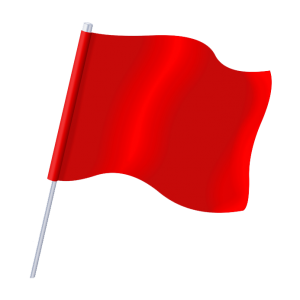 Red flags
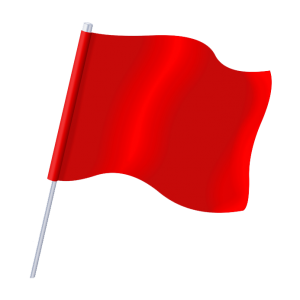 Místní změny

neobvyklá rezistence
změněná konfigurace
konzistence
změna barvy
poruchy orgánových funkcí
místní bolestivost
změny kožních névů
změny na sliznicích
krev ve stolici
krev v moči

Celkové změny

 úbytek hmotnosti (hlavně úbytek o 10 % za půl roku)
nechutenství
slabost
unavitelnost
zvýšené pocení (hlavně v noci)
horečky neznámé etiologie
dlouhodobý chrapot
kašel
dušnost
poruchy kontinence
Nádorové onemocnění - Diagnostika
Fyzikální vyšetření :
Pohled.  Inspekce kůže a sliznice, viditelný nádor je nutno dobře popsat i ve vztahu k okolí.
Pohmat. palpování orgánů, LU, ložisek příp. metastáz – játra, slezina, uzliny.
Rutinně by se měla provádět vyšetření per rectum, a vyšetření prsou u žen.
Poklep a poslech.

Specializované vyš.: neurologické, ORL, gynekologické..
Nádorové onemocnění - Diagnostika
Laboratorní vyšetření -  ZBCH, KO, koagulace


Onkomarky -  normálně nepřítomné -  uvolněny tkání jako reakce na TU nebo z TU tkáně
Screening /  diagnostika  - PSA, AFP
Sledování léčby/ recidivy  - CEA, CA19-9, CA125, PSA
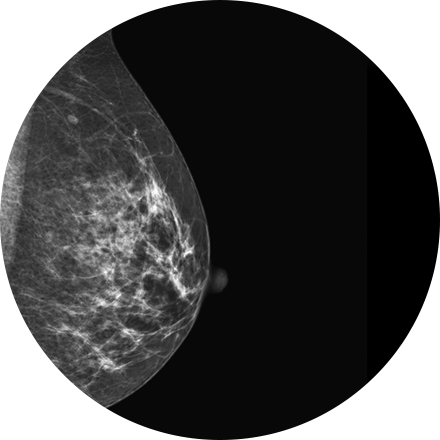 Nádorové onemocnění - Diagnostika
Zobrazovací vyšetření
Zobrazovací modality dle charakteru tkání, účelu (dg. screening/rozsah)

RTG, UZ
CT, MRI (kontrast)
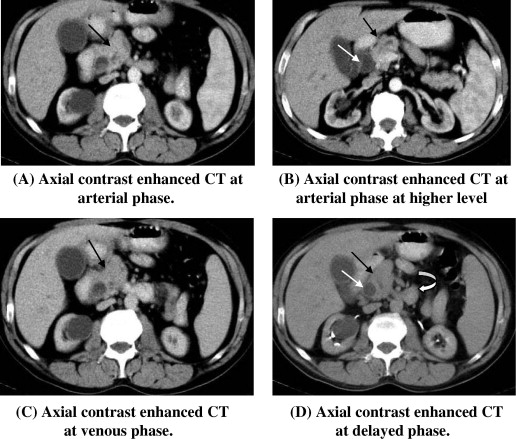 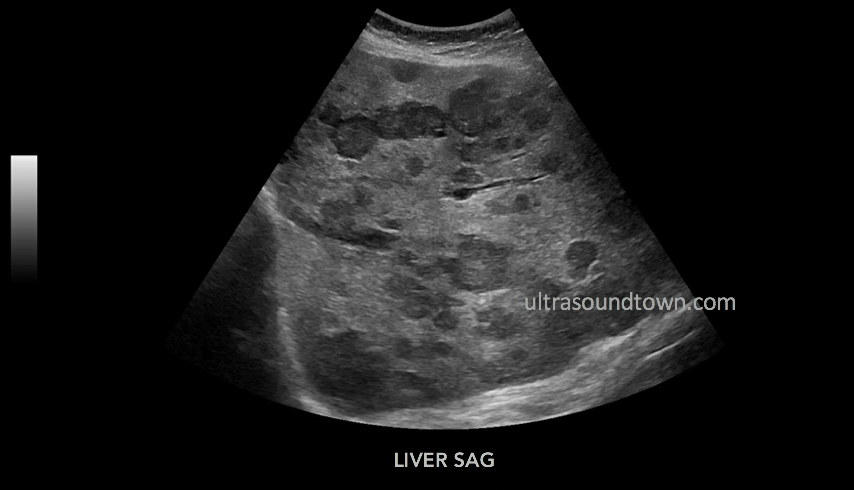 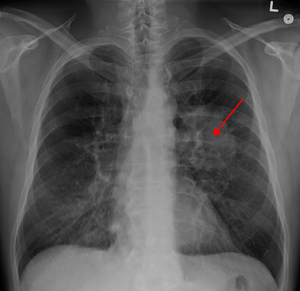 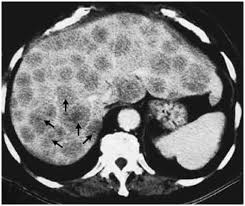 Nádorové onemocnění - Diagnostika
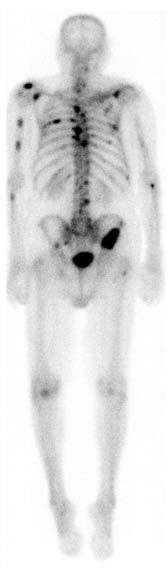 Nukleární zobrazovací. vyšetření
Zobrazení metabolické aktivity nádorového ložiska
Gama kamera, SPECT, PET/CT, PET/MRI
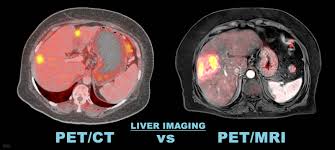 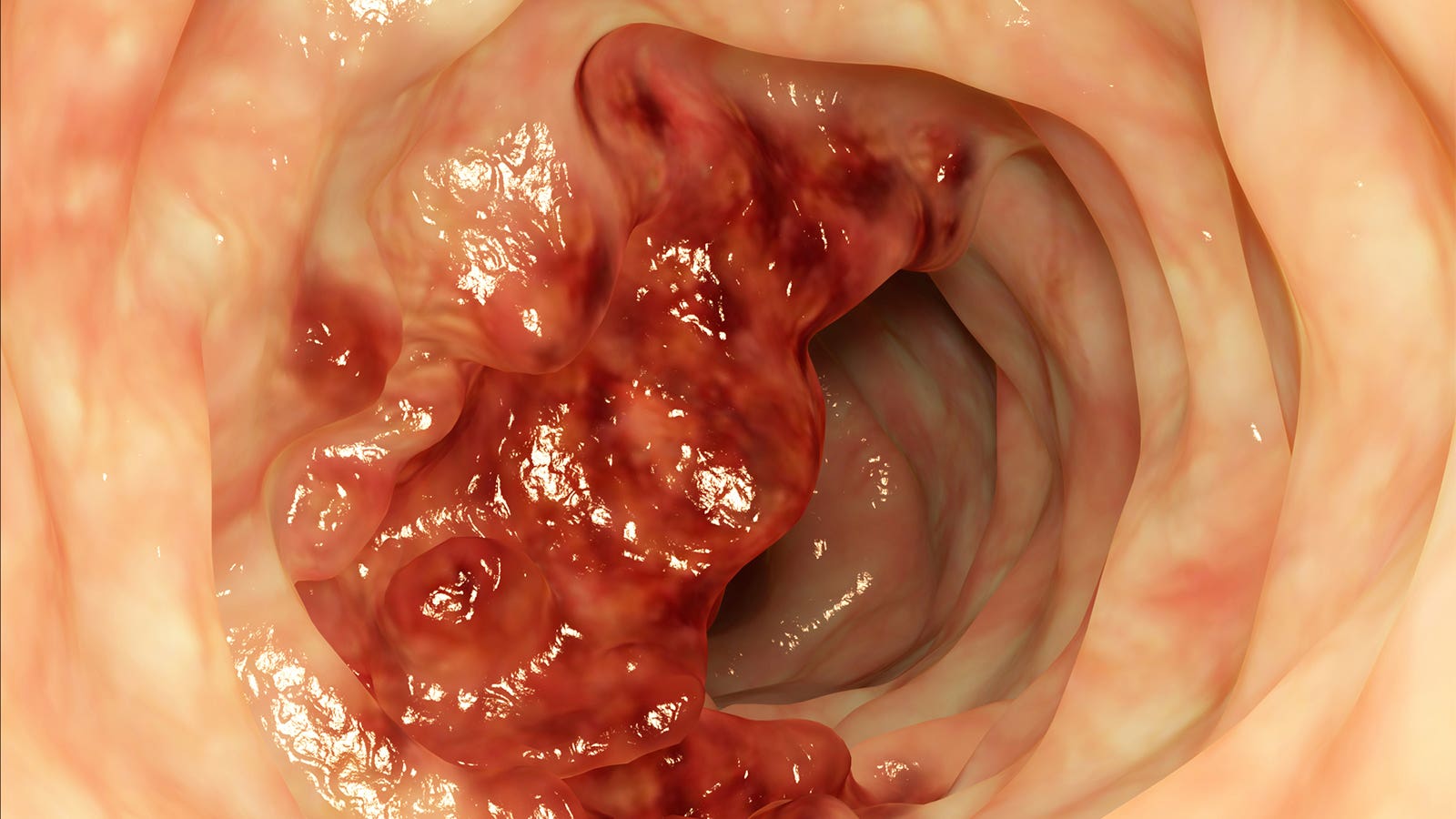 Nádorové onemocnění - Diagnostika
Bronchoskopie, kolo/gastroskopie
Vizualizace postižení, odběr  biopsie
Endosonografie, ERCP

   Biopsie
Chirurgická biopsie
True-cut
FNAB
cytologie
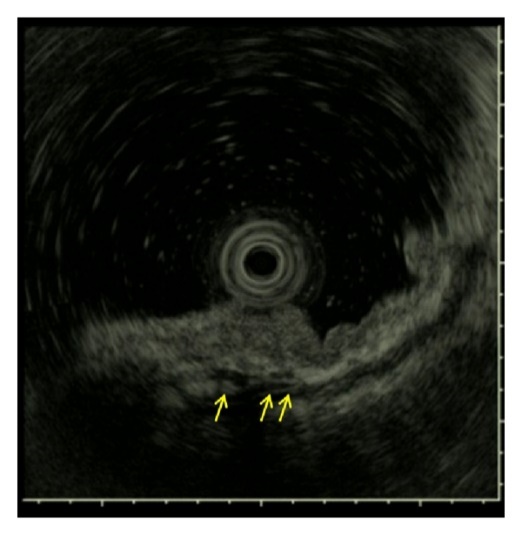 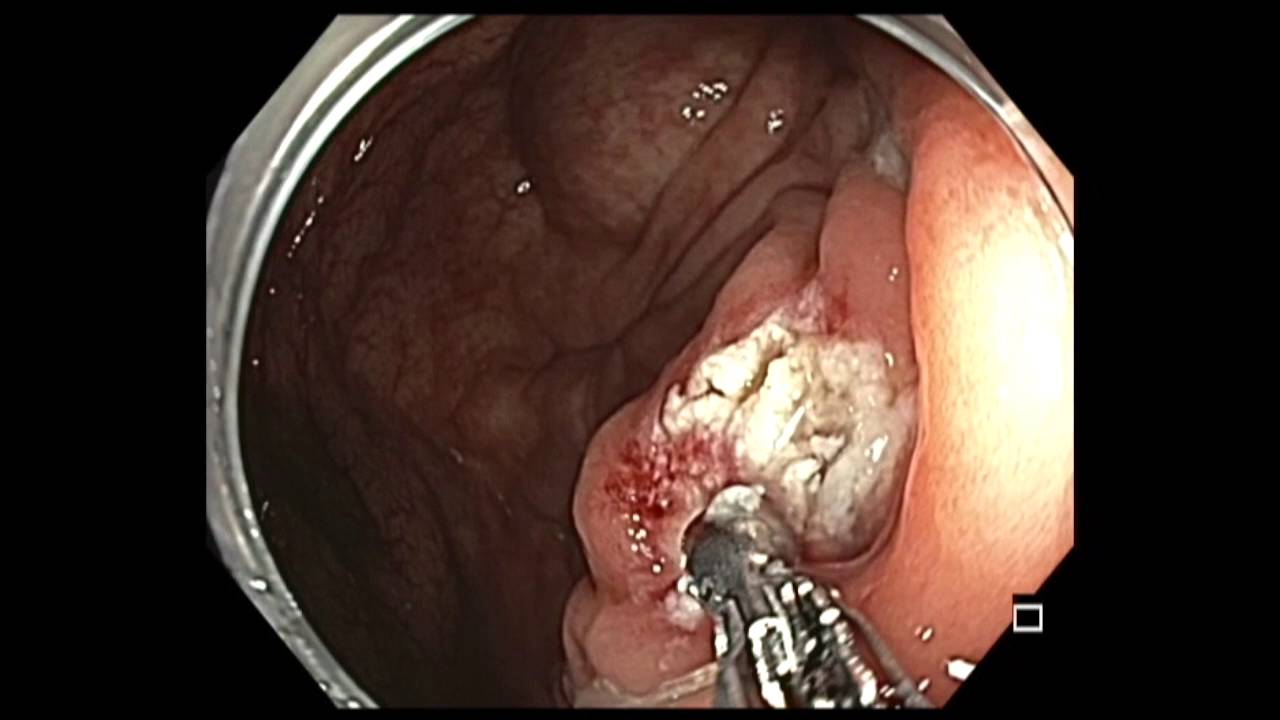 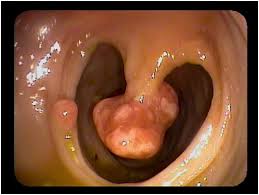 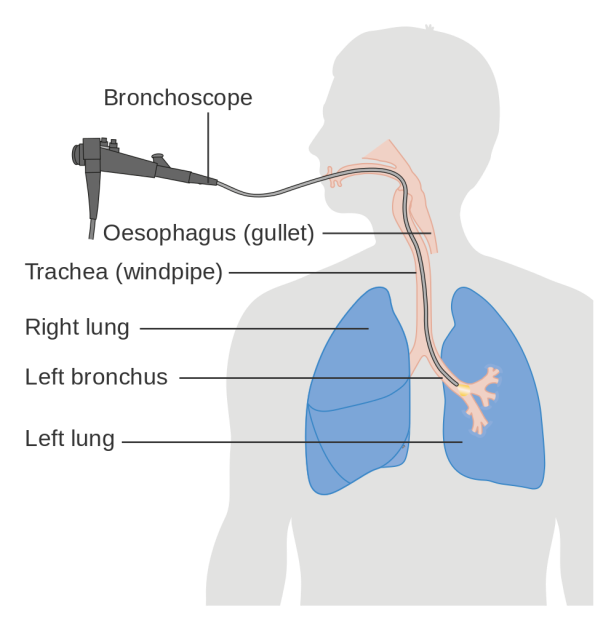 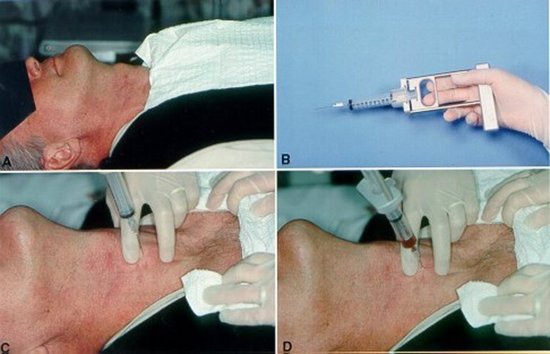 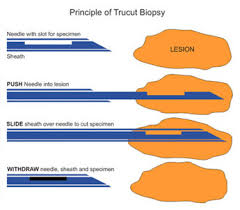 Performance status
Hodnocení míry soběstačnosti, sebeobsluhy, pohyblivosti, QoL

    WHO/ECOG
stupeň 0 – schopen normální tělesné aktivity bez omezení;
stupeň 1 – neschopen těžké fyzické námahy, může konat lehčí práci;
stupeň 2 – soběstačný, ale neschopen práce, tráví více než 50 % denní doby mimo lůžko;
stupeň 3 – omezeně soběstačný, na lůžku tráví více než 50 % denní doby;
stupeň 4 – zcela nesoběstačný, trvale upoután na lůžko.
Léčba nádorového nemocnění
Stanovení léčebného cíle – u pokročilého onemocnění dle doporučení multidisciplinární onkologické indikační komise  - tailored therapy

Onkolog, radiolog, (patolog), radiační onkolog, chirurgické specializace 

Tumor -  lokalizovaný/systémový,  rozsah lokální pokročilosti, solitární 
                    meta (2-3) orgánu/ diseminace
Léčba   – efektivita,  vedlejší účinky
Pacient – fyzické a mentální kapacity pac.,  ECOG (performance status)
Onkologická léčba
Protinádorová terapie – odstranění, zmenšení, zpomalení samotné neoplazie 
Onkochirurgie, radioterapie, systémová terapie
Časná stadia monoter.  x   pokročilá stadia – kombinovaná komplexní terapie 

   Podpůrná onkologická léčba – neřeší samotný nádor
Bolest, nutrice, psychologická podpora,  ošetření NÚ protinádorové terapie (zvracení, toxicita, infekční komplikace)
Léčebný záměr u onkologického onemocnění
Dle typu , rozsahu nádorového onemocnění a stavu pacienta

Kurativní záměr -  radiální terapie – kompletní  vyléčení nádorového onemocnění -  kompletní remise,  ( 5let bez návratu choroby)
Onkochirurgie, ChT (hemotoonkologie, testikulárná ca), RT

Neoadjuvantní léčba – před primární th,  zlepšení operability,                                        
Primární léčba  –  primární ošetření origa, soliterní meta
Adjuvantní léčba – po primární th., při mikrometastázách (GIT, prso)
Léčebný záměr onkologického onemocnění
Paliativní záměr – protinádorová terapie -nedosáhne vyléčení – kontrola onemocnění - zlepšení kvality života a prevence/ oddálení zhoršení onemocněním (prodlužuje život)
Pokročilé formy postižení - lokalizované inoperabilní,  generalizace

Th: hormonální, biologická (CML), ChT, RT, 

Symptomatologický záměr, terminální péče
Neovlivňuje nádorové onemocnění, ovlivnění vznikajících symptomů
Terapeutické modality
Lokoregionální
Onkochirurgie
Radioterapie

     



Systémové
Chemoterapie
Hormonální terapie
cílená „biologická“ léčba
Imunoterapie
(radioterapie)
Onkochirurgie
Nejčastější primární kurativní terapeutická modalita solidních nádorů


Diagnostická chirurgie
Kurativní chirurgie
Paliativní chirurgie 
Preventivní chirurgie 


 Rekonstrukční chirurgie
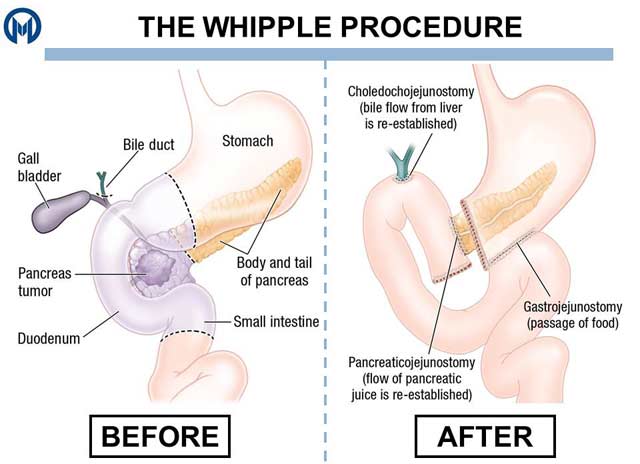 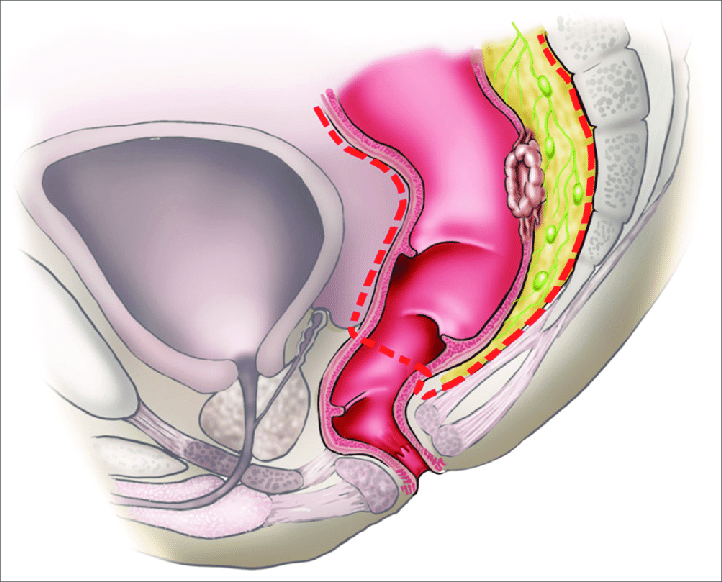 Onkochirurgie
Kompletní odstranění nádoru s bezpečnostním lemem zdravé tkáně (cca 2cm ) - R-0 resekce
Časná cévní ligatura, in-plane disekce, no touch, en-block resekce
Odstranění spádových LU (I-III etáž)
Odstranění metastáz
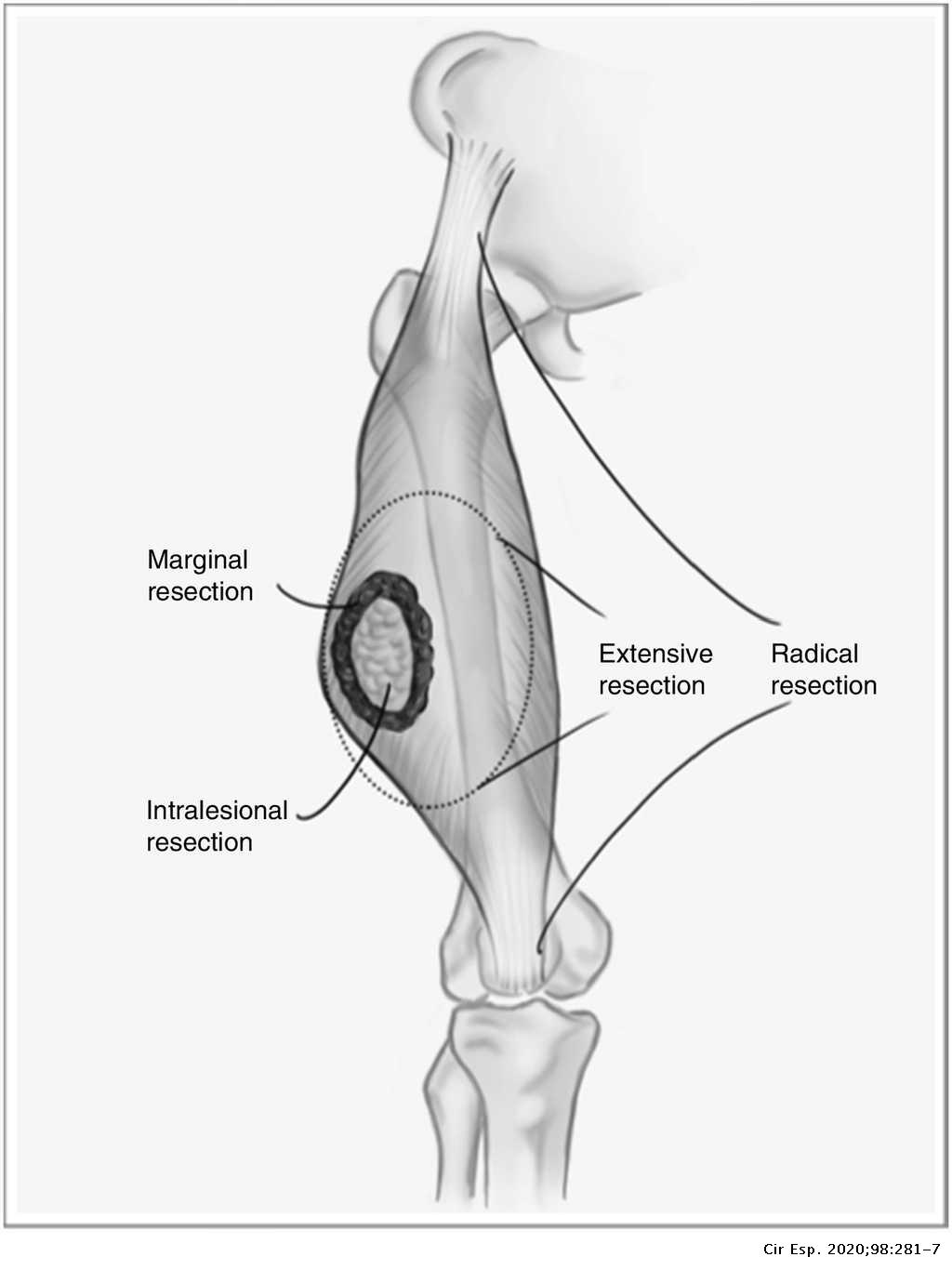 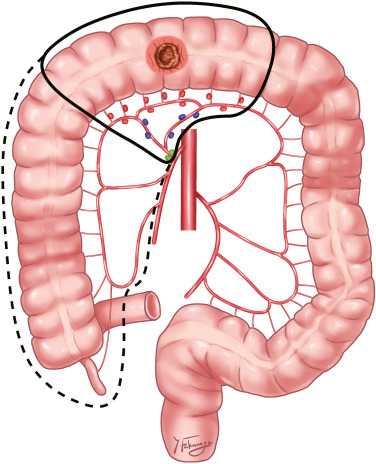 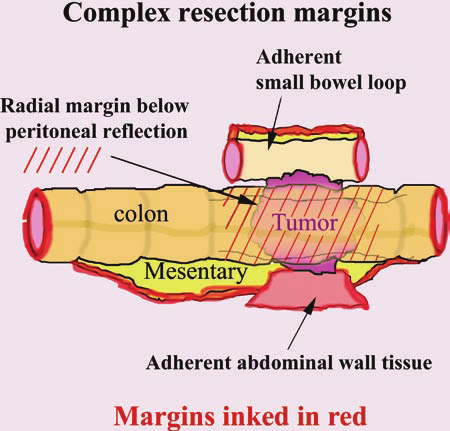 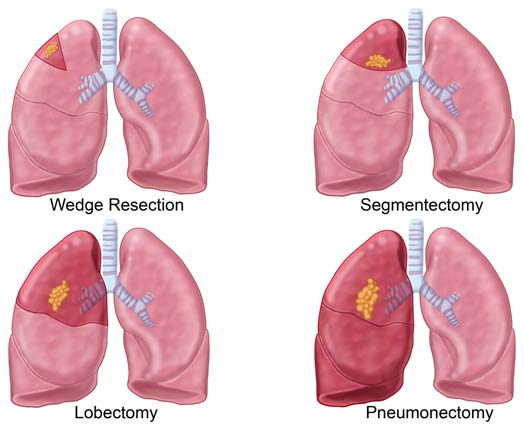 Onkochirurgie
Histopatologické vyšetření resekátu – posouzení přítomnosti maligních buněk v resekční linii

   R klasifikace
R0
R1 - mikroskopický
R2 – makroskopický

Radikálnější výkon, adjuvantní terapie
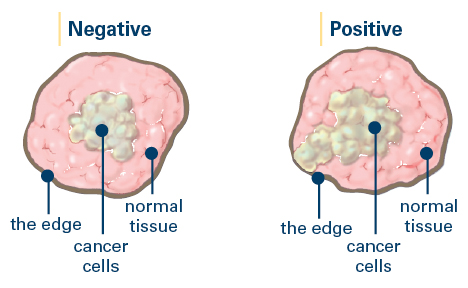 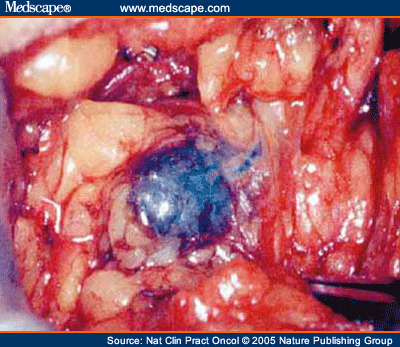 Onkochirurgie
Chirurgie metastáz
Tumor a meta jsou resekabilní
Není generalizace
Nejčastěji     KRCa -  játra
                         Ledviny – plíce, kost
Chir. resekce,  RFA
Sentinelová uzlina 
I. spádová LU
Peroperační odběr na kryo vyšetření 
Prso, melanom
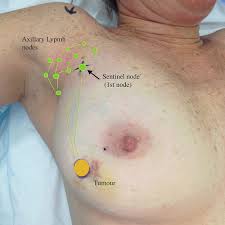 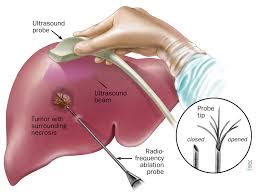 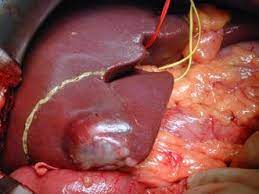 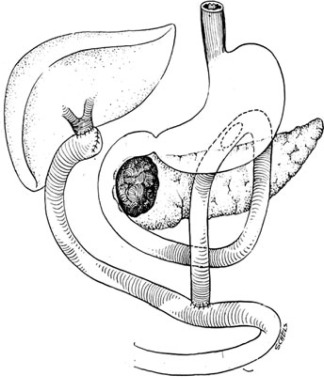 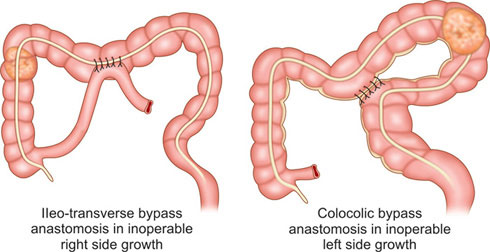 Paliativní chirurgické výkony
Spojkové operace, by-pass
   - gastrontero a., ileotransverzo a.
Stomie
Zavedení enterální sondy
   - gastrostomie, jejunostomie
Venozní port, PICC
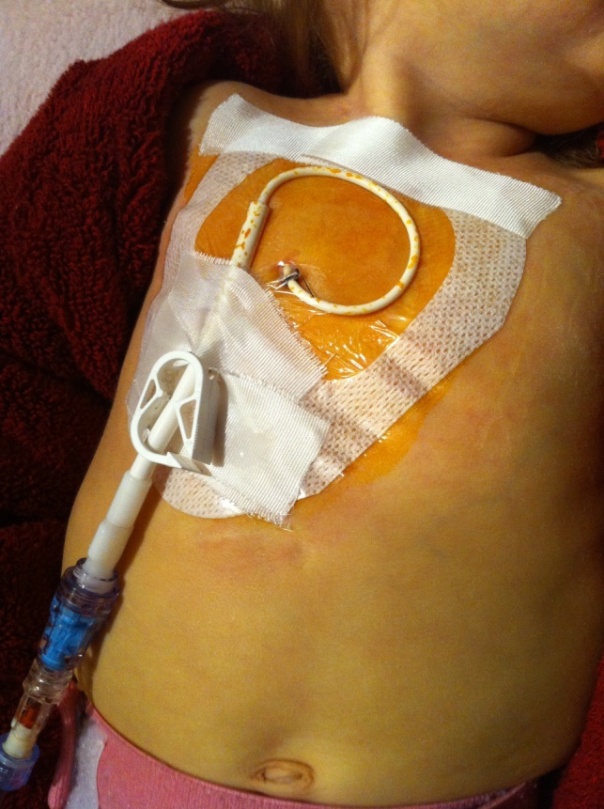 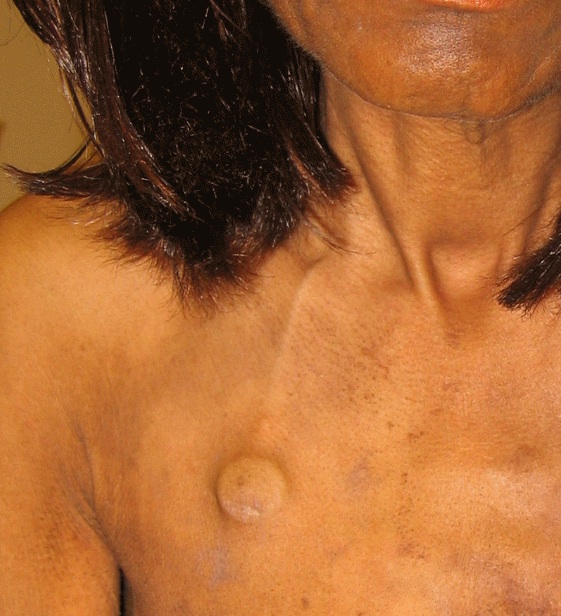 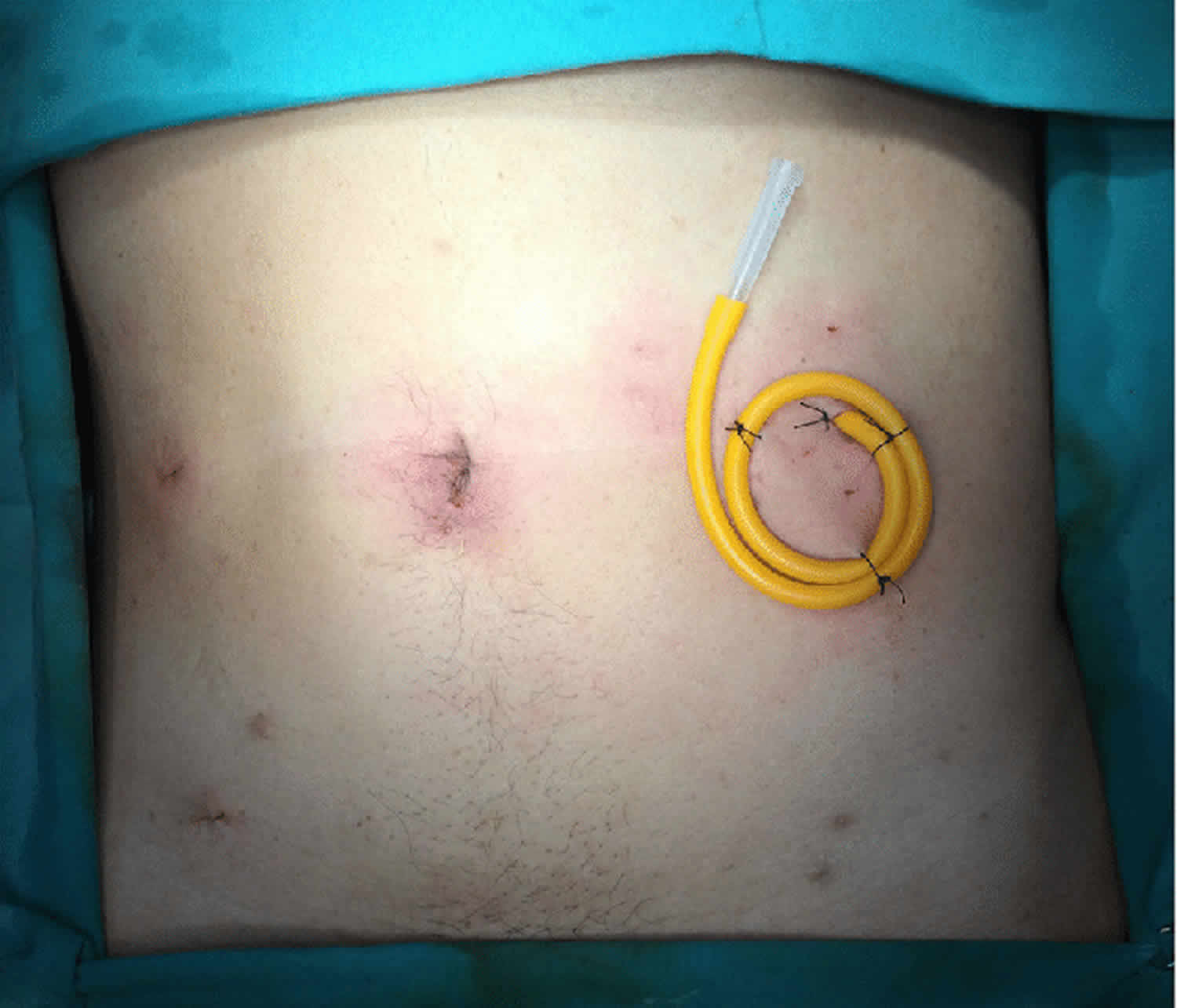 Paliativní chirurgické výkony
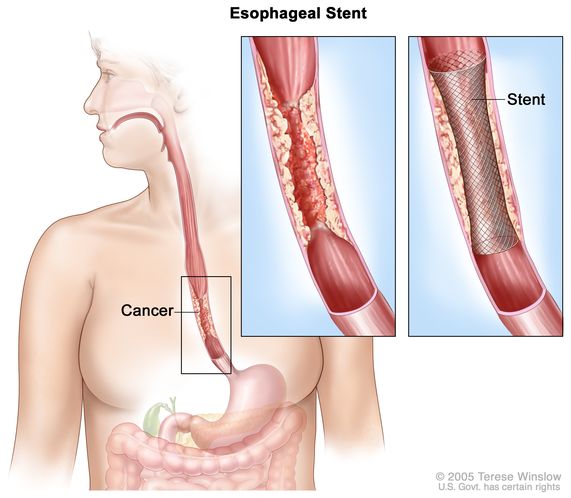 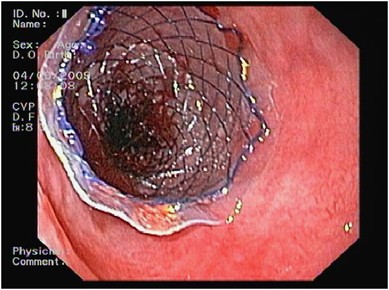 Implantace stentu

Debulking – symptomatický efekt,                                                               prevence komplikací, cytoreduce u                                                                                     gyn. malgnit před kombinovanou ter.
Sanační výkony

Řešení komplikací
 – ileus, krvácení, perforace,                                                                            stomický prolaps …..
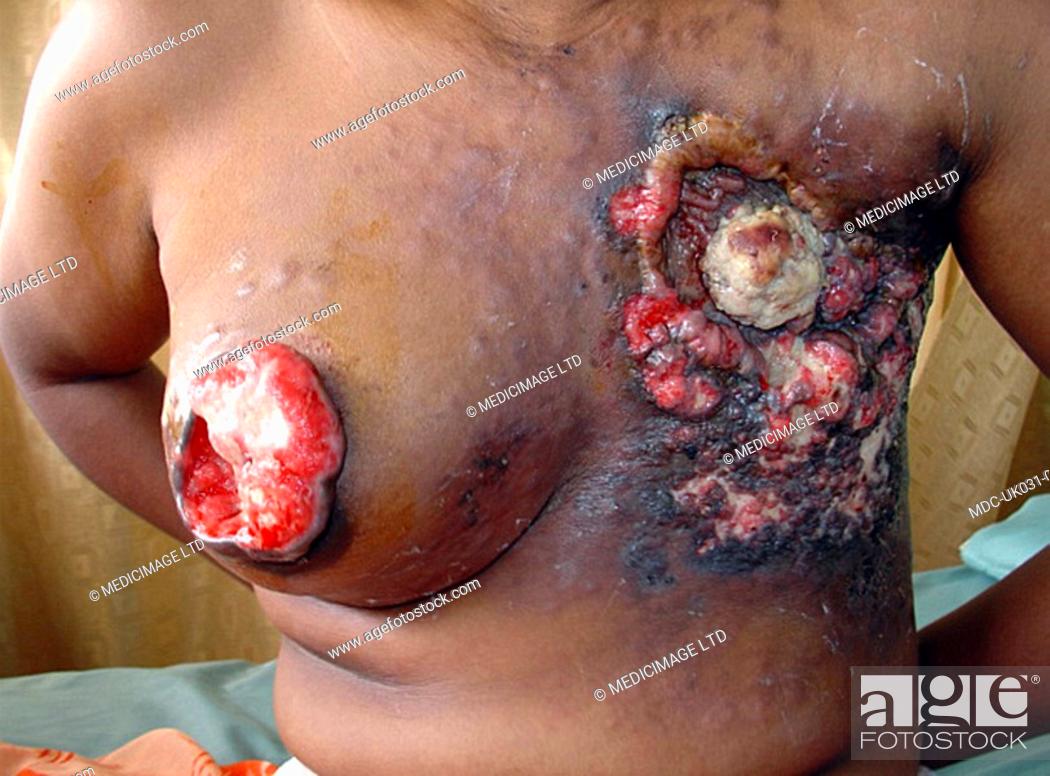 Miniinvazivní terapie
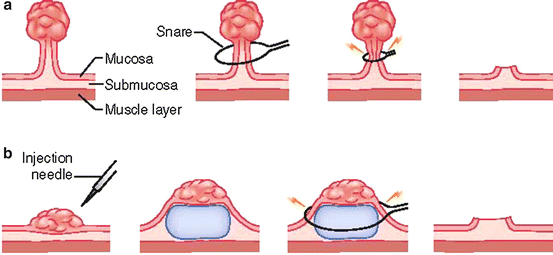 EMR – endoskopická mukózní resekce

Diagnostika a terapie prekanceróz a časných                                                         nádorových stadií (mukóza, submukóza)

Resekce en-block  do 20mm,                                                                        nad - piece-meal

Jícen, žaludek, duodenum, colon, konečník
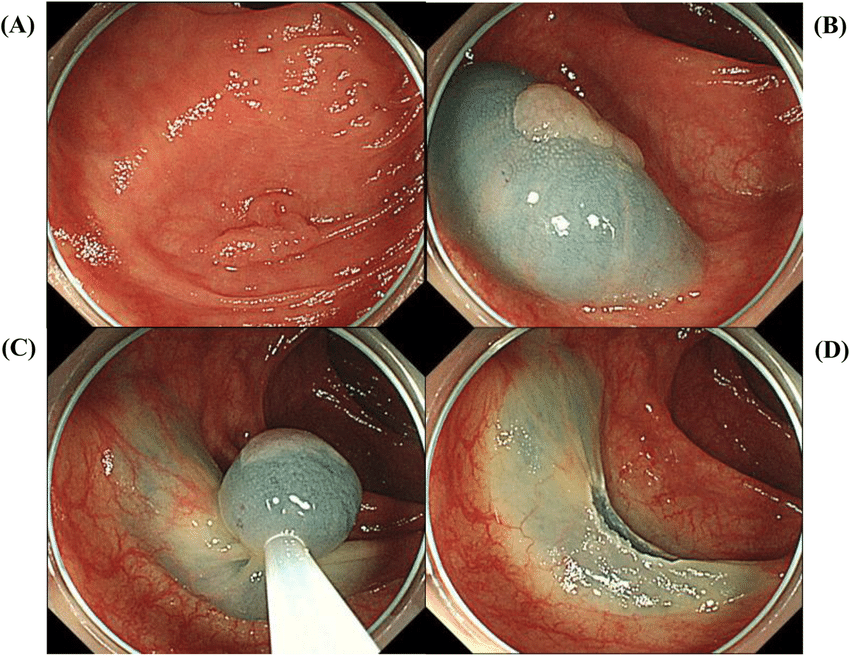 Chemoterapie
Klasická chemoterapie
Působí převážně při buněčném dělení -  M fáze
Nespecifický efekt -  postihuje všechny rychle se dělící buňky – vedl. účinek -  útlum kostní dřeně,  mukozitidy GIT, alopecie
Hepatotoxicity, nefrotoxicita, kardiotoxicita 
Inhibitory mitózy, antimetabolity  replikace DNA,  alkylační činidla,  inhibitory enzymů

Imunoterapie – stimulace přirozené protinádorové imunity
Interferon alfa,  IL-2
Chemoterapie
Hormonální terapie  -   hormonálně dependentní karcinomy
Odstranění žlázy ( varle, ovarium)
Inhibice syntézy hormonu
Antagonisté receptoru pro hormon

„Biologické“ cílená léčba -  umělé protilátky 
Inhibice růstu buněk
 protilátky proti tyrozinkinázovým receptorům 
„malé molekuly“ – inhibitory kináz
Radioterapie
Ionizující záření:    elektromagnetické (gama)  x  korpuskulární
Přímý efekt – zásah řetězce DNA v mitóze
Nepřímý efekt – radiolýza vody 

Dopravení maximální energie záření do nádoru s šetřením okolních tkání
Kurativní, adjuvantní, neoadjuvantní, paliativní
Brachiterapie – zářič do nádoru
Zevní radioterapie – lineární urychlovač,  gama nůž
Frakcionace dávky -  zvýšení pravděpodobnosti zasažení populace bb. nádoru v M-fázi ,   konkomitantní RT+ChT
Hodnocení odpovědi na léčbu
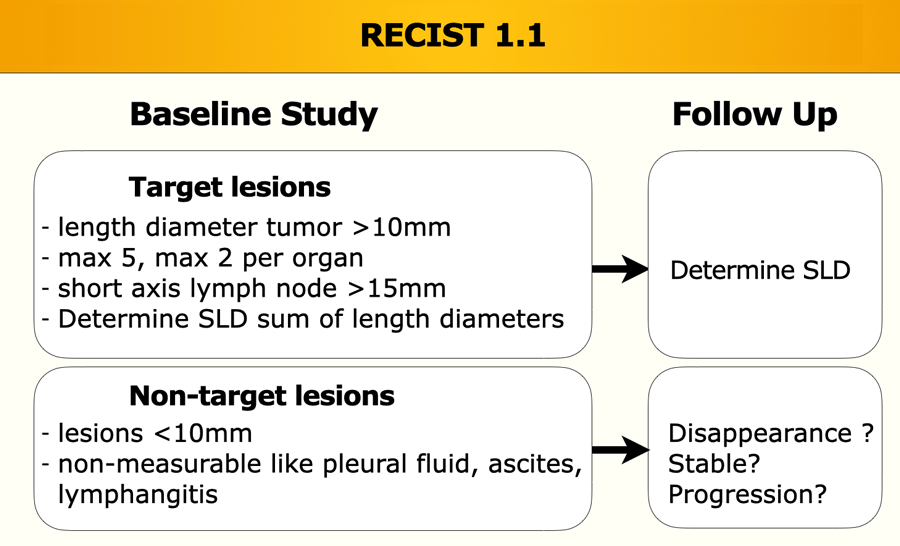 Po zaléčení – provedení re-stagingu                                                                             – posouzení úspěšnosti

RECIST kriteria – porovnání „měřitelných                                                                       a neměřitelných lézí“ před a po léčbě

CR – complete response – vymizení všech  lézí
PR – partial response  -   30% zmenšení měřitelných lézí
SD – stable disease  -  nesplňuje jiná kriteria
PD – progressive disease – 20% nárůst lézí po terapii
Onkologická prevence
Primární – premordiální
Ovlivnění rizikových faktorů před vznikem onemocnění – snížení incidence
Strava, kouření, alkohol, infekce, pracovní zařazení, znečištění, nedostatek pohybu

Úprava životního stylu – strava, fyzická aktivita, eliminace stresu
Minimalizace kontaktu s karcinogeny
Očkování , zaléčení infekcí (hvb, hvc, h. pylori, hpv, eb)
Onkologická prevence
Sekundární prevence
Zajistit časnou detekci prekancerózy/ nádorového onemocnění
Ovlivnění mortality, morbidity



Zvýšení povědomosti ve společnosti o red flags vedoucí k časné návštěvě u lékaře
Samovyšetření
Pravidelné návštěvy PL, gynekologické vyš …..
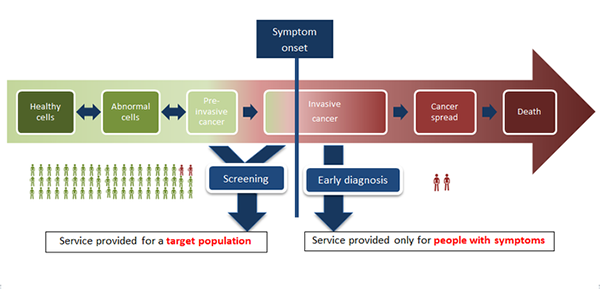 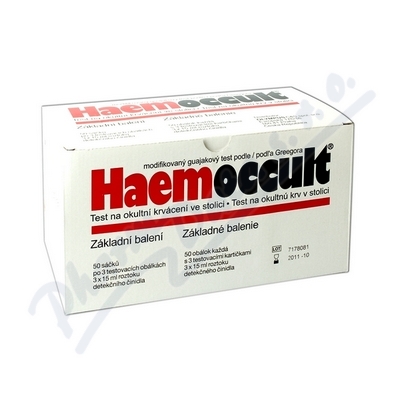 Screeningový program – plošné vyšetřování populace
Tu s vysokou incidencí, při včasném záchytu efektivně léčitelný
Existuje jednoduchý, levný test
     Kolorektální screening
Od 50 let á 2 roky vyšetření TOKS
Od 55let á 10 let kolonoskopické vyš.
    Screening karcinomu prsu
Od 45 let mammografické vyšetření á 2 roky
Odesílá gynekolog/PL
    Screening karcinomu děložního čípku
 v rámci pravidelných gyn.  prohlídek cytologický stěr (detekce CIN) á 1 rok
     Screening  karcinomu plic
Od 2022,  kuřáci 20/20  (55-75let) - pneumolog + CT plic
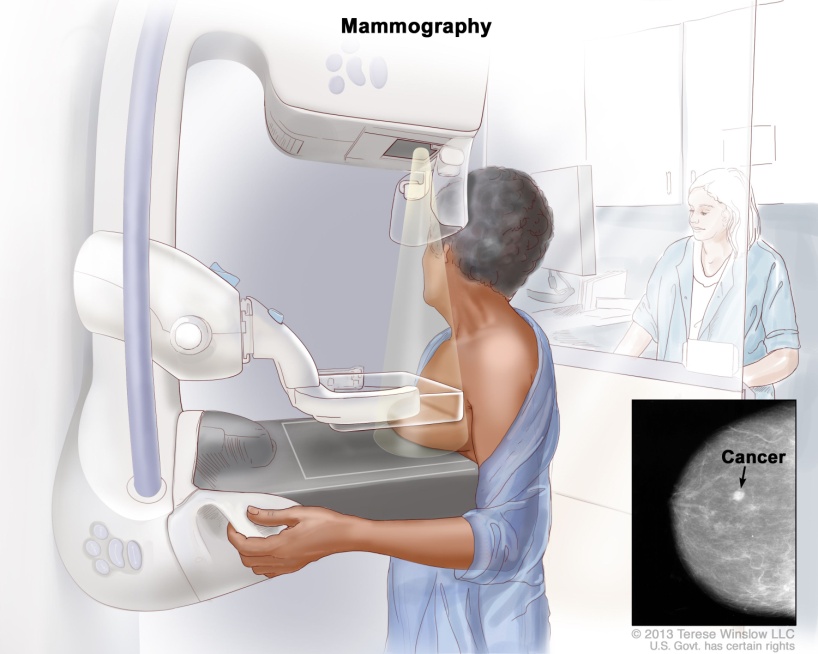 Onkologická dispenzarizace
Terciární prevence
Trvalé sledování onkologických pacientů
Časný záchyt  recidivy (lokálně) / relapsu (meta) onemocnění
Nepříznivé – relaps/recidiva do 1 roku, s delším odstupem riziko klesá (>5 let)

Záchyt komplikací po léčbě  (radiační dermatitis, lymfedém, sterilita)
Léčbou indukované tumory (ChT, RT), duplicity
Onkologická péče
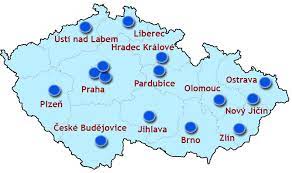 Primární péče
   - PL, specializované ambulance, 
Regionální onkologická pracoviště
   - časný záchyt onemocnění
   - léčba méně závažných onemocnění
   - většina dispenzární péče
   - zajištění adjuvantní péče, paliativní péče
Komplexní onkologická centra
   - specializovaná chirurgie, radioterapie, centralizovaná preskripce
Paliativní, symptomatická péče - hospic
Transplantace
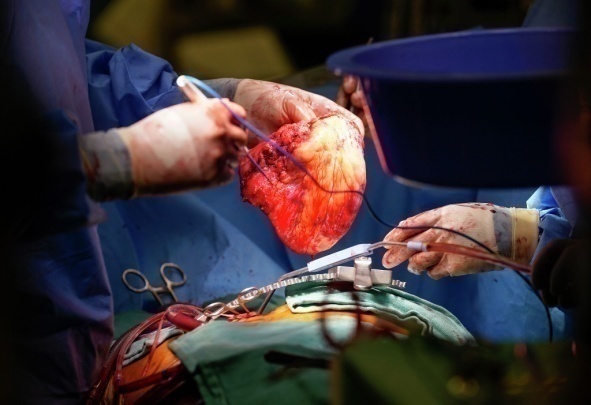 Přenos  tkáně nebo orgánu z jednoho těla do druhého,                           z místa na místo v těle
Náhrada funkce selhávajícího orgánu, zlepšení kvality života (tkáně)
Donor , recipient

Rozpoznávání tkání - polymorfizmus MHCgp- HLA (HLA-A, B, DR)
Riziko rejekce transplantované tkáně  - alloreaktivita T-ly
Třeba dosáhnou transplantační shody – HLA kompatibilita
Trvalá imunosuprese
Transplantace
Autologní tx -  autotransplantace – přenos tkání u téhož jedince
Allogenní – přenos mezi 2 jedinci téhož druhu
Xenogenní – přenos mezi 2 jedinci různých druhů
Syngenní – od jednovaječného dvojčete 

Ortotopická tx – transplantát na původní místi
Heterotopická tx -
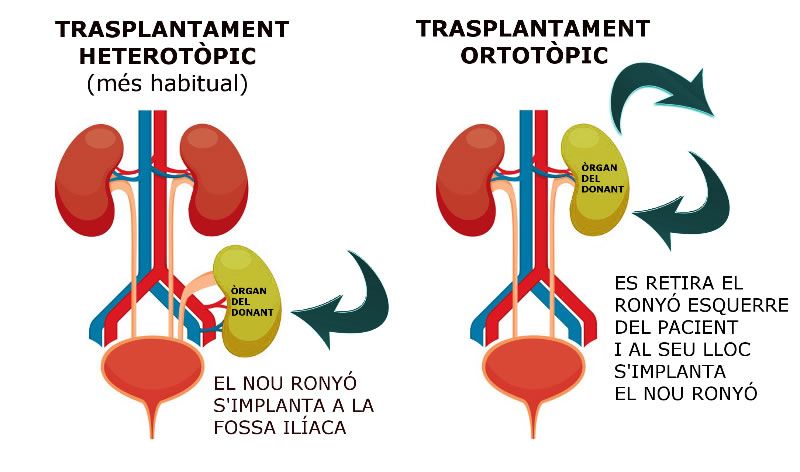 Transplantace
Dárce s bijícím srdcem – mozková smrt
Dárce s nebijícím srdcem –  nevratná zástava oběhu (ICU paliace)
Žijící dárce

Teplá ischemie – zástava oběhu/ odpojení orgánu do zahájení perfúze konzervačním roztokem
Studená ischemie (SI) – počátek perfúze konzervačním roztokem do obnovení krevního průtoku po tx
SI - srdce, plíce do 4 hod, játra do 12 hod, pankreas do 16 hod, ledviny do 30 hod
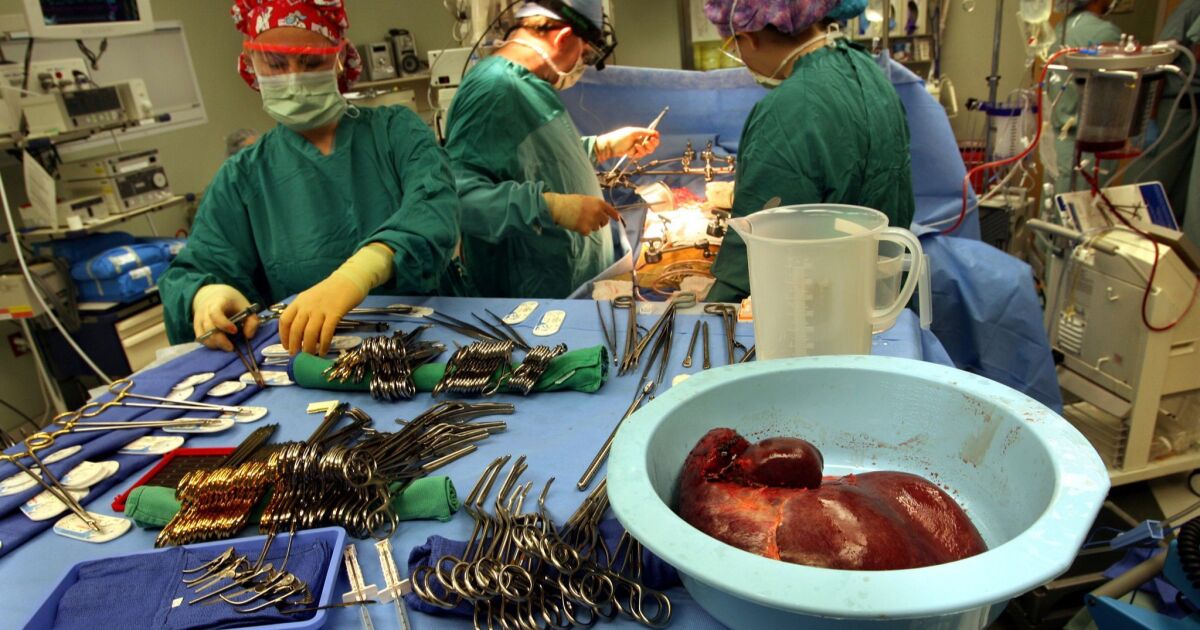 Tkáňové transplantace
Kost      -  auto/allospongioplastika
Šlacha  -  auto/allo graft
Rohovka - allograft
Srdeční chlopeň – bioprotéza – vepřová chlopeň, hovězí perikard
                                 - homograft -  allograft
Alložíla - allograft
Kůže    - autograft

Transplantace krvetvorných buněk
Orgánové transplantace
srdce  –  konečná fáze srdečního selhání
plíce   –  plicní fibróza, cystický fibróza, emfyzém, plicní hypertenze
játra   –  jaterní selhání (cirhozy, vrozené poruchy, HCC)
ledviny – 
slinivka břišní – DM 1. typu s dekompenzací / se selháním ledvin
    (po tx ukončení inzulino th.)
Langerhansovy ostrůvky – labilní DM, 
  - izolace LO z pankreatu auto/allo, infuze do jaterního řečiště
střevo  –  syndrom krátkého střeva
děloha
Shoda dárce - příjemce
Shoda AB0
HLA typizace
Fenotypizace
Genotypizace  - PCR vyšetření

Vyšetření preformovaných protilátek (po transfuzi, porody, tx):
   Cross-match – lymfocytotoxický test (sérum příjemce + lymfocyty dárce (?? donor specif. HLA protilátky)) – riziko hyperakutní rejekce

Ledviny – kompatibilita – AB0, HLA kompatibilita, vyšetření protilátek
Srdce, plíce, játra, slinivky – shoda AB0, váhový poměr dárce a příjemce, urgence
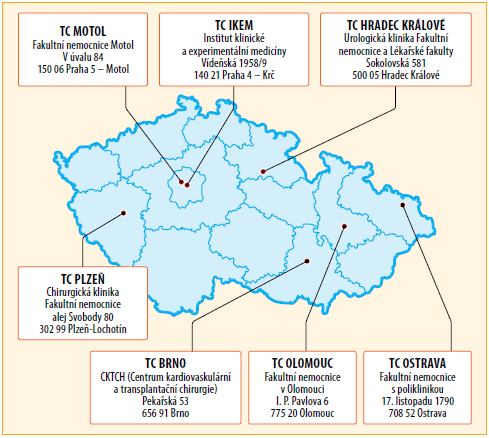 Transplantace
Koordinační středisko transplantací (KST)
Čekací listiny, registr dárců, registr transplantací

Transplantační zákon
Princip předpokládaného souhlasu
Národní registr osob nesouhlasících s posmrtným darováním
Mozková smrt
Mozková smrt

hluboké bezvědomí
vyloučení potenciálně reverzibilních příčin kómatu
chybění kmenových reflexů nad C1
absence motorické odpovědi
zástava spontánního dýchání → apnoický test
Areflexie nad C1

zornicová areflexie (oboustranné chybění fotoreakce)
nepřítomnost korneálního reflexu oboustranně
chybění vestibulookulárního reflexu oboustranně
absence motorické reakce na algický podnět aplikovaný v inervační oblastihlavových nervů
nepřítomnost kašlacího reflexu nebo jakékoliv motorické reakce nahluboké tracheobronchiální odsávání
trvalá zástava spontánního dýchání prokázaná apnoickým testem
hluboké bezvědomí
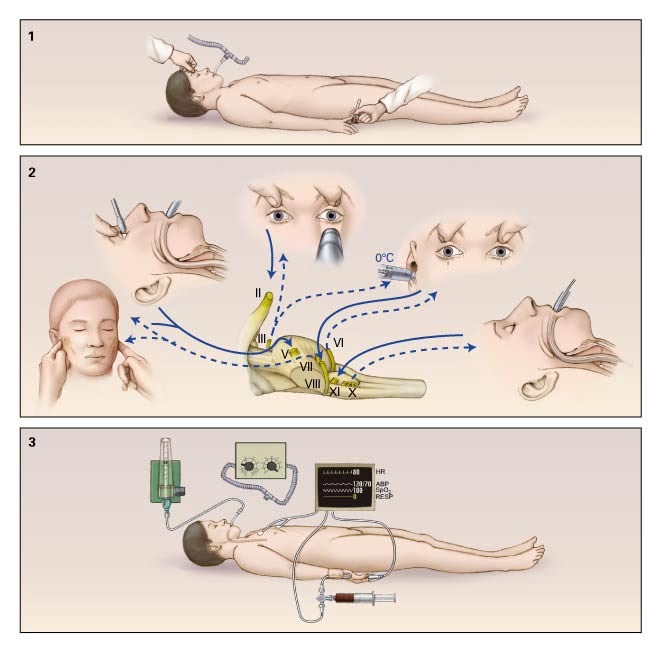 Potvrzení smrti dárce
Mozková smrt
Nezávisle 2 lékaři (neurolog), 2 vyšetření
Zobrazovací vyšetření – CT angiografie/ BAEP
Srdeční zástava 
 2z3
Vymizení křivky na EKG
vymizení pulzové křivky
Mechanická zástava na Echo
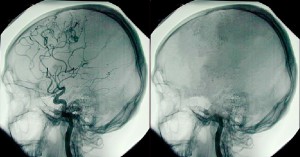 Plánování odběru..
Identifikace potenciálního dárce –> předběžné zhodnocení/ kontaktování KST- registr ->  pohovor s rodinou („nevyslovení nesouhlasu“)–> hodnocení a management dárce –> konstatování mozkové smrti/ odnětí terapie a  konstatování smrti -> udržovací terapie -> provedení odběru(odběrový tým) -> pitva dárce / transport dárce, transplantace

Kontraindikace odběru:  Vyslovený nesouhlas, nelze identifikovat dárce,  výkon trestu, medicínské kontraindikace (nakažlivá choroba, malignita, stav orgánu) 
screening dárce - anamnéza a fyzikální vyšetření, laboratorní vyšetření, radiologické vyšetření (sono/echo/koronaro…)odběr orgánů, pitva
Věk dárce – není kontraindikace